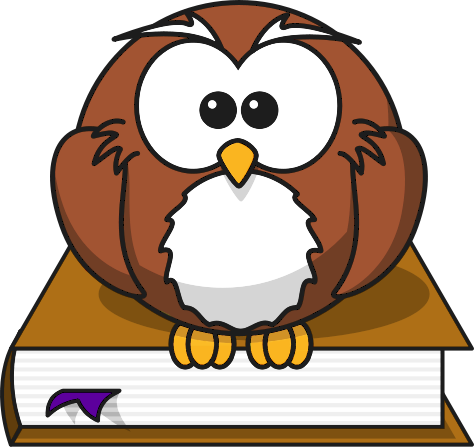 Окружающий мир 4 класс
Тренажёр «Что мы знаем о Древнем Египте»
Анищенкова Е.Ф.
Учитель начальных классов
МБОУ «Заветненская сш им. Крымских партизан»
Инструкция:
Нажимаете на клавиатуре 
любой вопрос.
2. Перейдя на страницу с вопросом 
по щелчку появляется ответ.
3.К клавиатуре возвращаетесь  
по кнопке возврата
Древний Египет
1
3
4
5
2
6
8
7
9
10
15
11
12
13
14
Примерно 5000 лет назад
Вопрос 1
Когда появилось 
Египетское царство?
На берегах реки Нил
Вопрос 2
Где возникло
 Египетское царство?
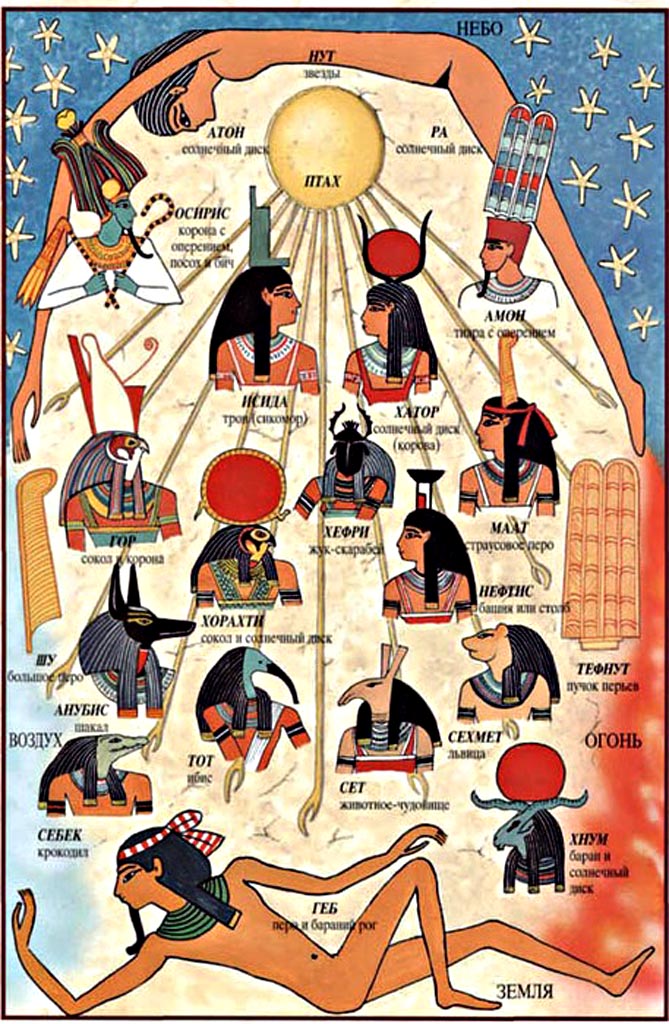 Вопрос 3
По мнению египтян,
Кто управлял миром?
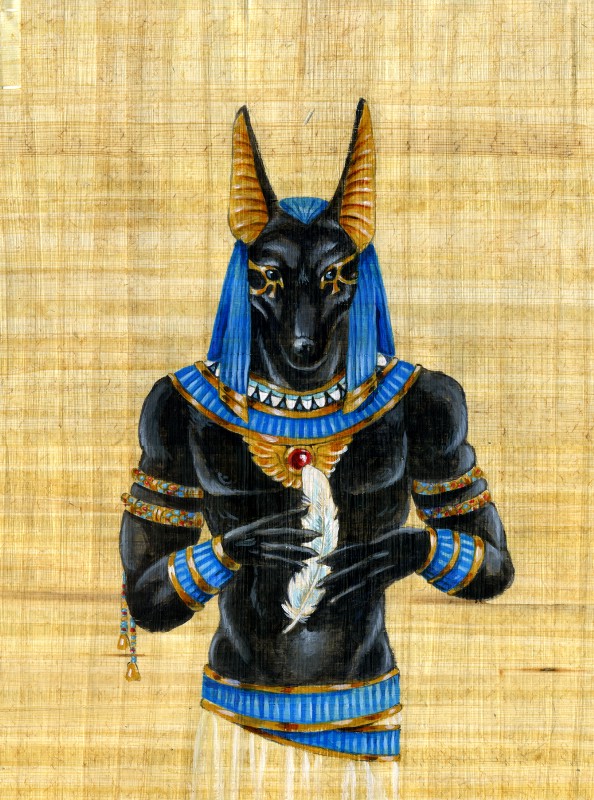 Вопрос 4
На кого были похожи 
боги египтян?
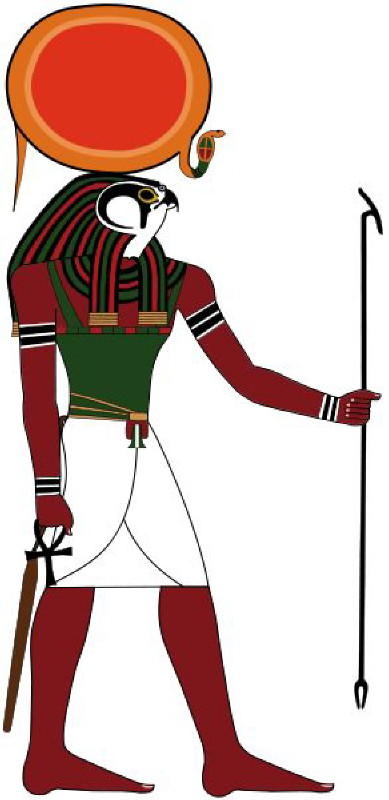 Вопрос 5
Ра
Как называли 
бога солнца?
В виде человека с головой птицы
Вопрос 6
Как изображали
Бога солнца Ра?
Себек
Вопрос 7
Как называли
 бога воды?
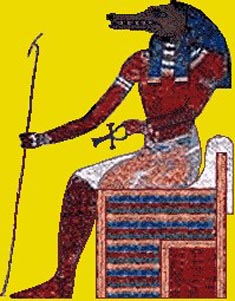 Вопрос 8
Каким представлялся 
Себек?
Тот
Вопрос 9
Как называли бога
 мудрости, счёта 
и письма?
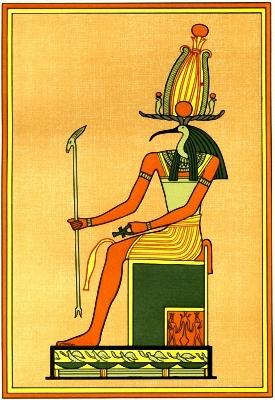 Вопрос 10
В виде человека 
с головой птицы ибиса
Как обычно
изображали Тота ?
Египтяне считали, что Тот придумал месяцы, годы, арифметический счёт, письмо.
Вопрос 11
Что ещё относят
Египтяне к дарам
 Тота?
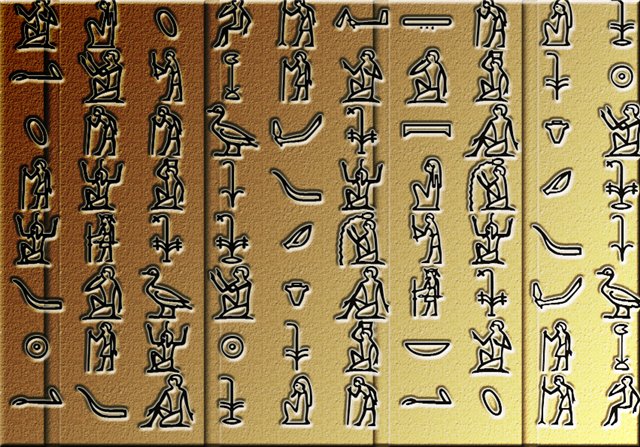 Вопрос 12
Как писали
египтяне?
иероглифами
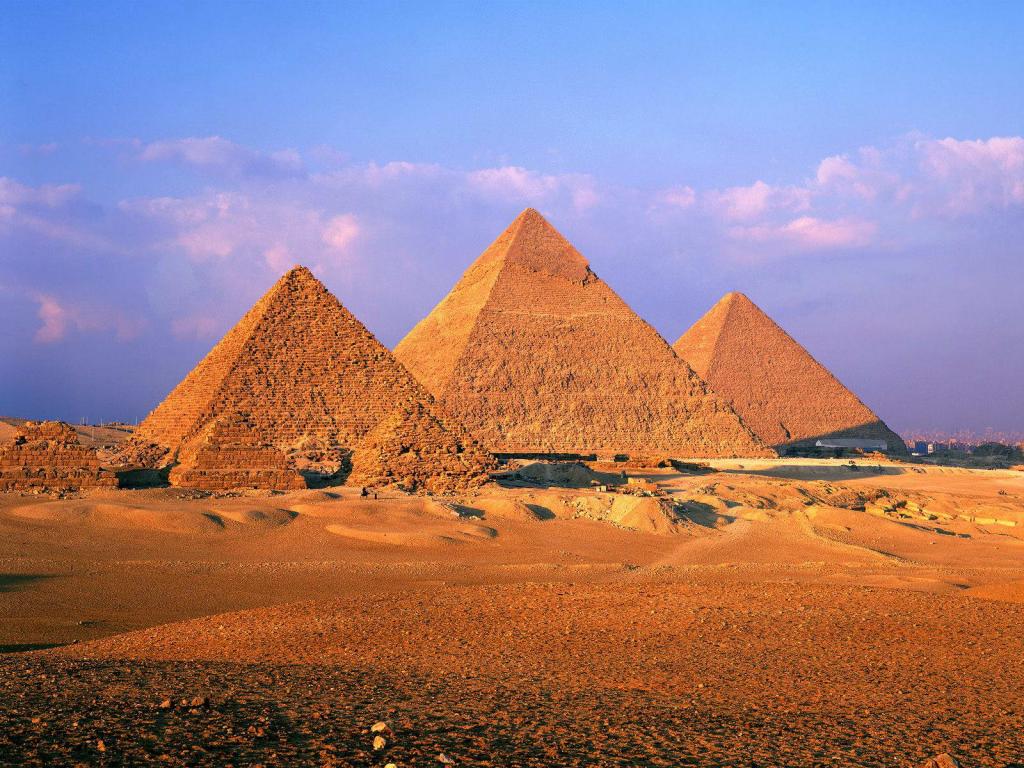 Вопрос 13
Что умели возводить
древние египтяне ?
В честь богов
Вопрос 14
В честь кого 
строили храмы?
Это гробницы царей 
Египта-фараонов
Вопрос 15
Что такое
 пирамиды?
Вопрос 11
Как называли
 бога воды?
Используемые ресурсы
http://yandex.ru/images/search?viewport=wide&text=египетских%20богов&img_url=http%3A%2F%2Fyoung.rzd.ru%2Fdbmm%2Fimages%2F41%2F4074%2F69 -боги
http://klub-drug.ru/-сова
http://go.mail.ru/search_images?q=картинки%20египетских%20богов&fr=web&rch=l&jsa=1#urlhash=724562134097941512 -бог солнца
http://easycross.ru/media/pattern/source/2012/02/28/tmpfZuBd0_project.jpg -Себек